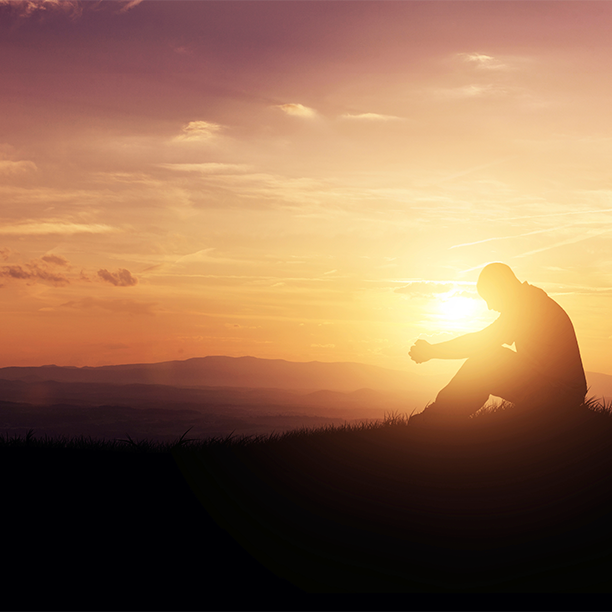 actingonfaith
“For we walk by faith, not by sight.”
(2 Corinthians 5:7)
conditioning ourselves to act on faith
Acknowledge God – Hebrews 11:6
Acknowledge God’s Power – Job 38:1-11; 42:2
Acknowledge God’s Character – Deuteronomy 7:9-11
Acknowledge God’s Word – Romans 10:17
acting on faith during...
Temptation
Realize what temptation is – James 1:13-15
Realize what yielding to temptation brings – James 1:15; Romans 7:15
Realize there is an escape – 1 Corinthians 10:13
Realize the way of escape is made known by God through – watchfulness and prayer (Matthew 26:41), His word (Matthew 4)
We must act on faith by resisting the Devil, and drawing near to God – James 4:7-8
acting on faith during...
Doubt
Realize what doubt is – Matthew 14:28-33
Realize that faith must be tested – 1 Peter 1:6-9
Realize that faith, as well as doubt, is a choice –              Mark 9:17-29
Realize that doubts come from questions that can’t be answered, but that God gives us all the answers we need – 1 Peter 3:15-16
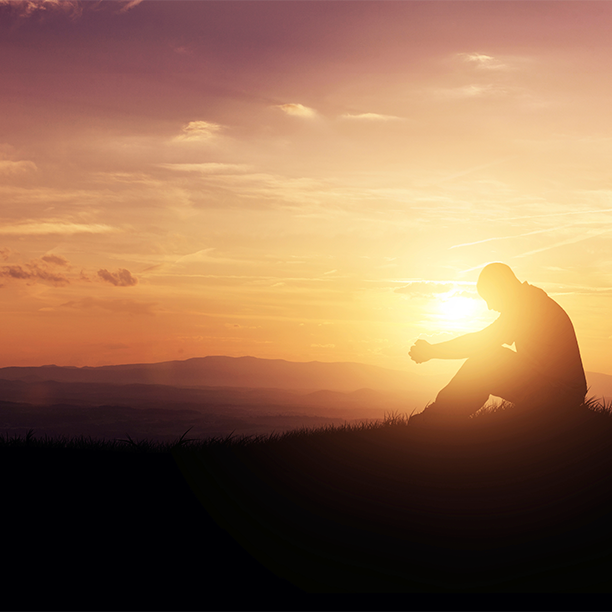 actingonfaith
“For we walk by faith, not by sight.”
(2 Corinthians 5:7)